Переломи і вивихи
Перша допомога при переломах і вивихах.
Вивих
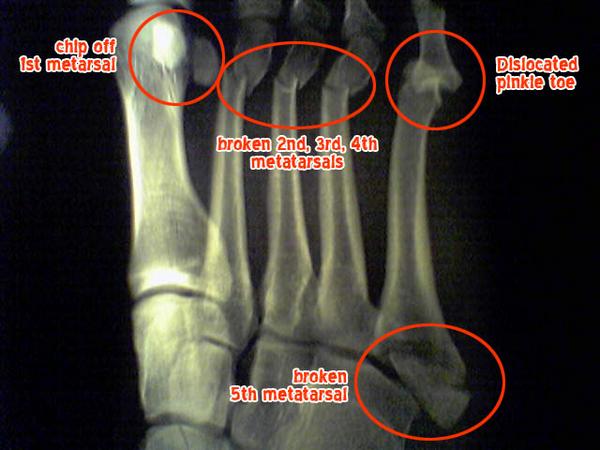 Це зміщення суглобових поверхонь кісток, які утворюють суглоб, після різких рухів, поштовхів або ударів.

Унаслідок цього ушкоджується суглобова сумка і зв’язки, які утримують суглоб.
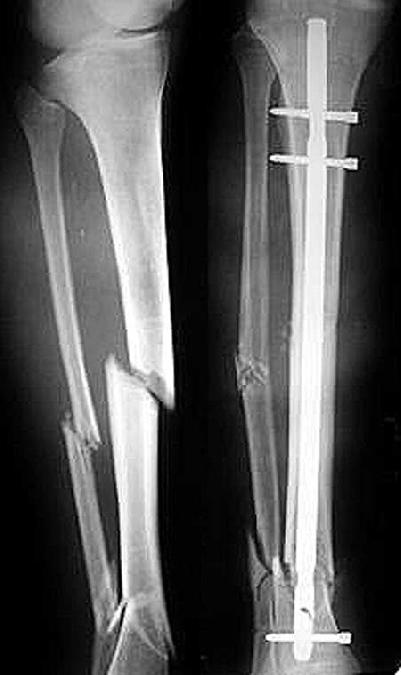 Перелом
Це ушкодження кістки з повним або частковим порушенням її цілісності.

Основні ознаки: різко виражений біль;
                             припухлість у місці перелому;
                             поява рухомості в незвичному місці;
                             видиме скорочення кінцівки;
                             зміна її форми.
Класифікація переломів
Закриті(Шкіра у ділянці перелому не пошкоджена)

Відкриті(Шкіра у ділянці перелому пошкоджена)
*Повні                  *Зміщені 
  *Неповні              *Незміщені
       
               *Одиночні
               *Множинні
Поперечні
косі       
гвинтоподібні 
осколчасті          
роздроблені